Inventurko
Tanja Brlek Lončarek, mag. educ. math. et inf.
Jelena Hunjadi, mag. educ. math. et inf.
Miodrag Maksimović, dipl. ing.
OŠ Sokolovac
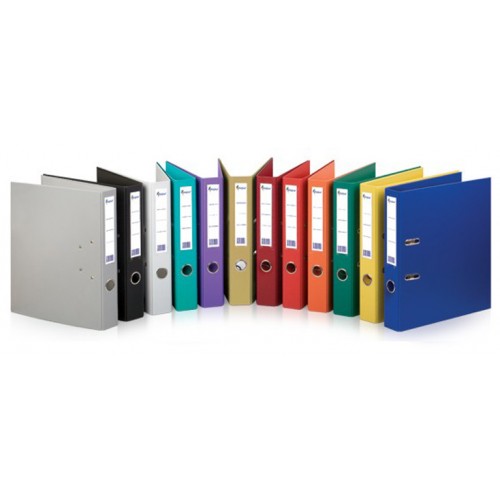 Carnet Users Conference 2023, Rovinj, 26. – 28. travnja
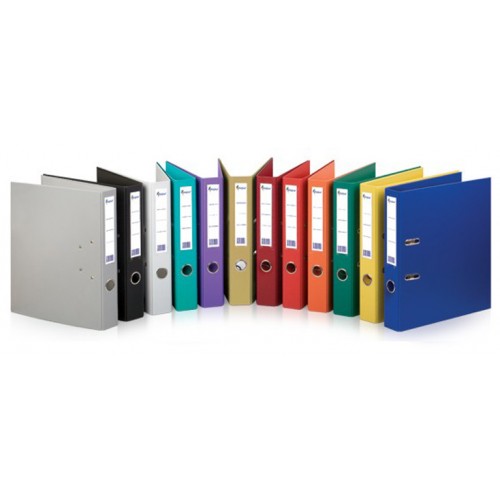 Namjena
članovima skupina Mladi matematičari i Mladi informatičari

Ideja
Digitalizacija školskih inventurnih listi
Povezivanje elemenata inventurnih listi s njihovim računima   i fotografijom
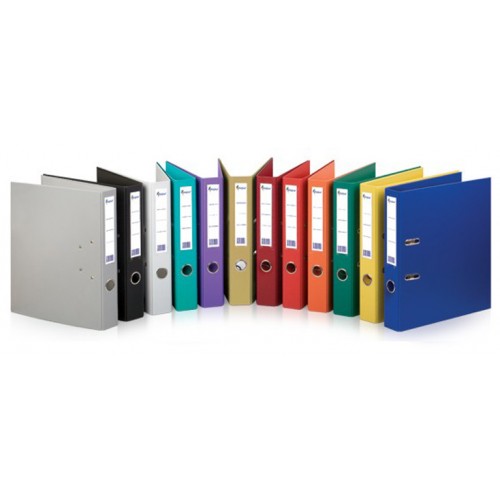 Ciljevi
potaknuti učenike osnovne škole na razvoj poduzetničkog duha i kritičko promišljanje o vrijednosti opreme u školi i ulaganja u školstvo
doprinijeti digitalnoj transformaciji nenastavnih procesa u školi te općenito digitalnom sazrijevanju škole i njezinih djelatnika
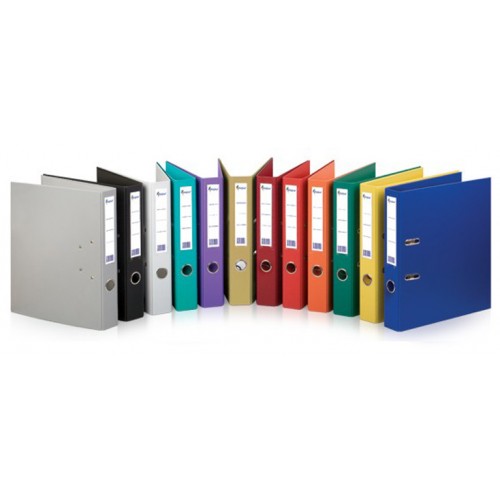 Hodogram rada
Istraživanje postojećih inventurnih listi
Planiranje izrade baze podataka
Izrada baze podataka
Kratki tečaj knjigovodstva
Zaključak
Skeniranje računa i inventurnih lista
Prezentacija
Računanje potrebnih podataka
Kratki tečaj knjigovodstva
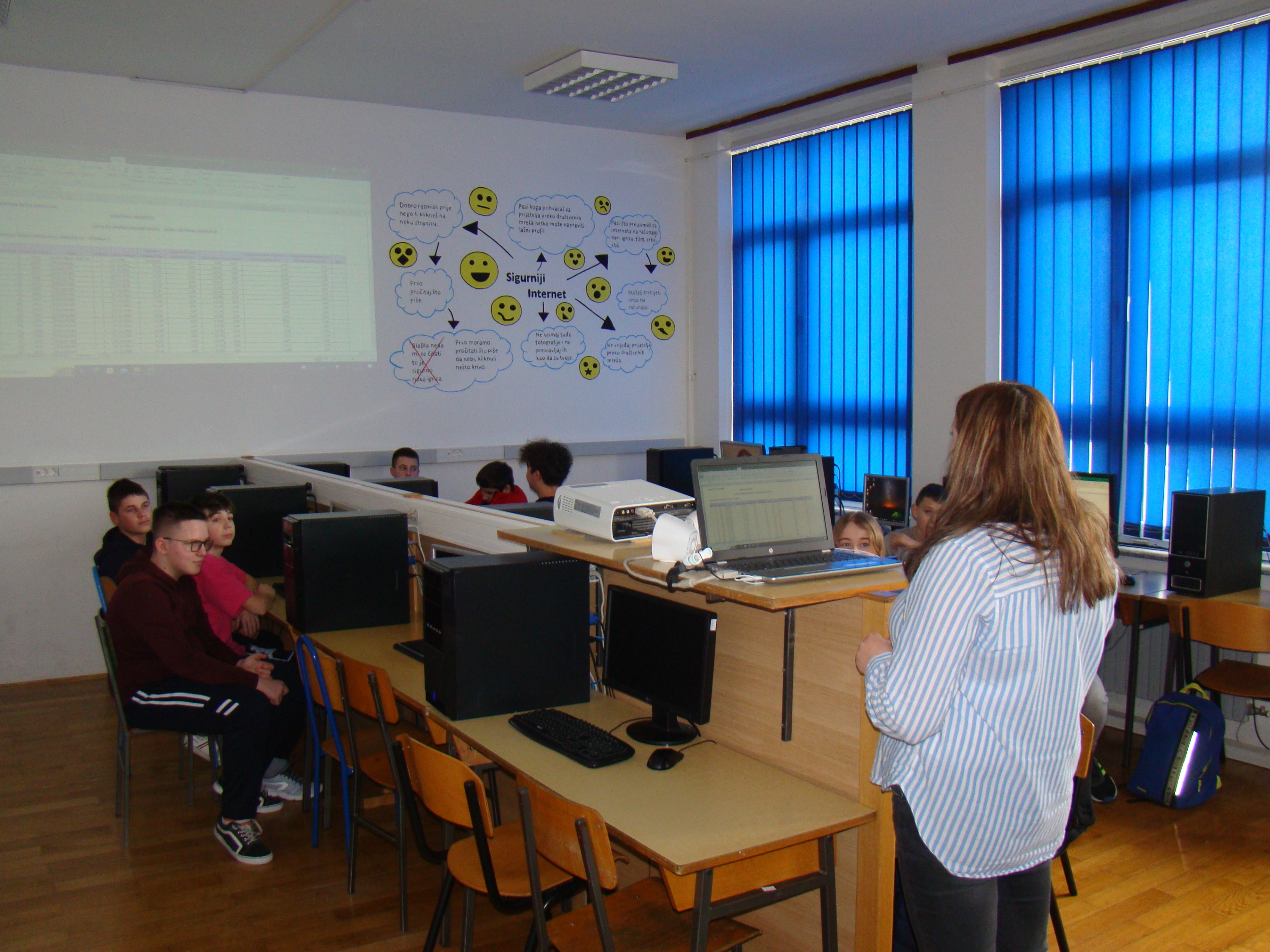 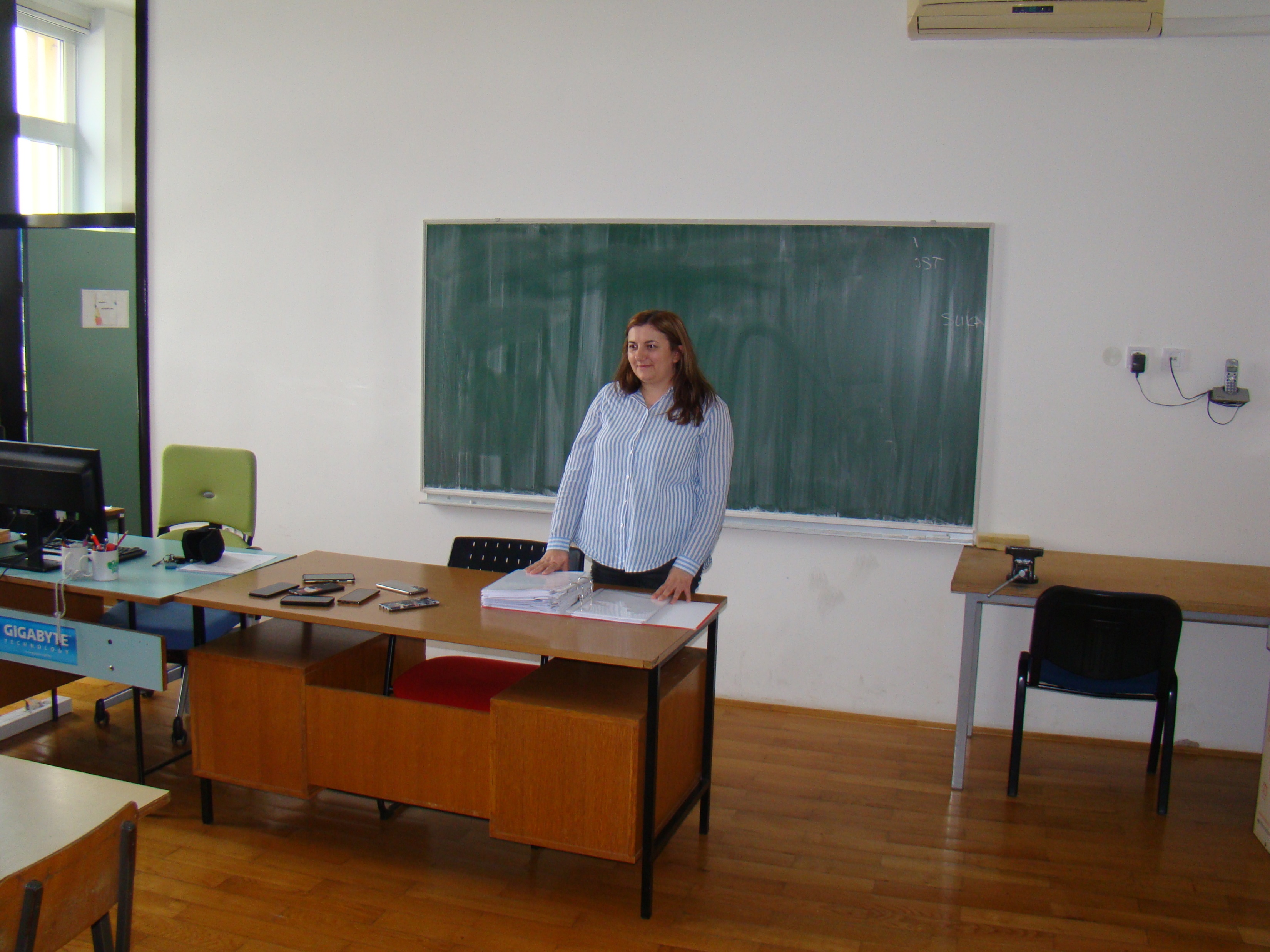 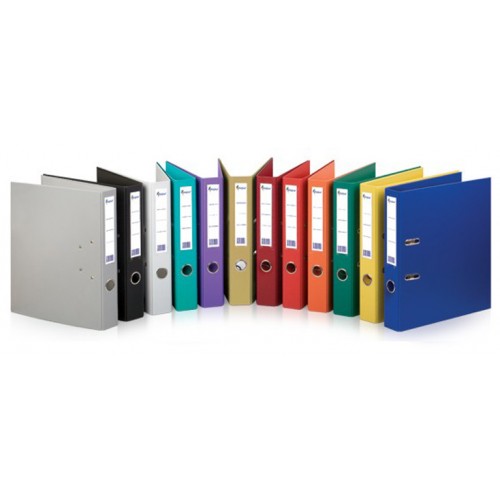 Pojmovi
NABAVNA VRIJEDNOST – vrijednost stvari ili opreme u trenutku nabave (kupovine)
KNJIGOVODSTVENA VRIJEDNOST – vrijednost stvari ili opreme na početku tekuće godine
STOPA AMORTIZACIJE – stopa po kojoj se umanjuje vrijednost
IZNOS OTPISA – iznos za koji se umanjuje vrijednost opreme
KNJIGOVODSTVENA VRIJEDNOST NA KRAJU GODINE – vrijednost stvari ili opreme umanjena za iznos otpisa za tekuću godinu
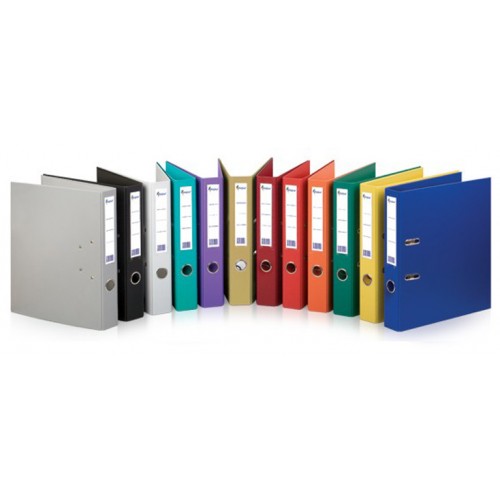 Primjer
Istraživanje postojećih inventurnih listi
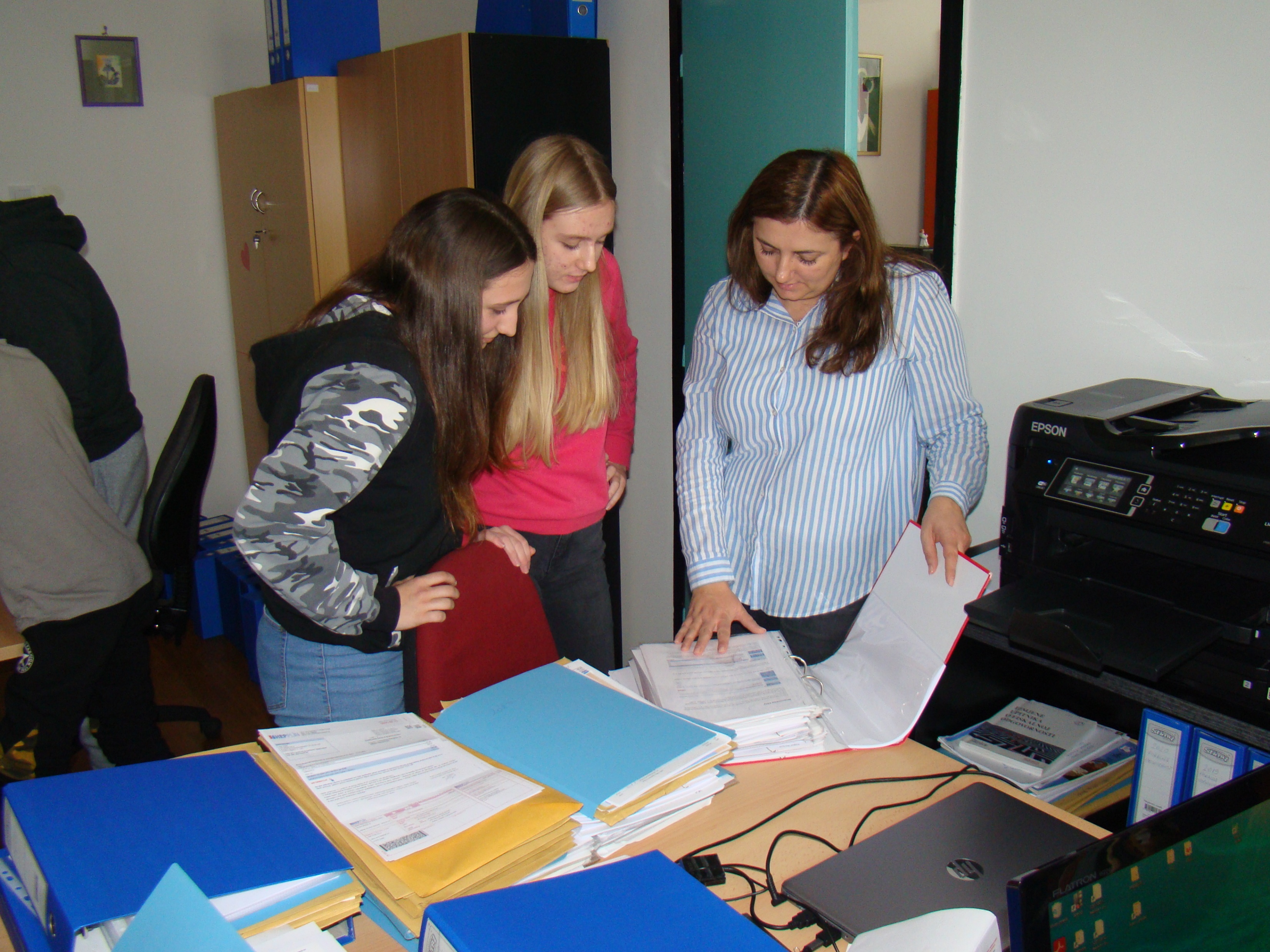 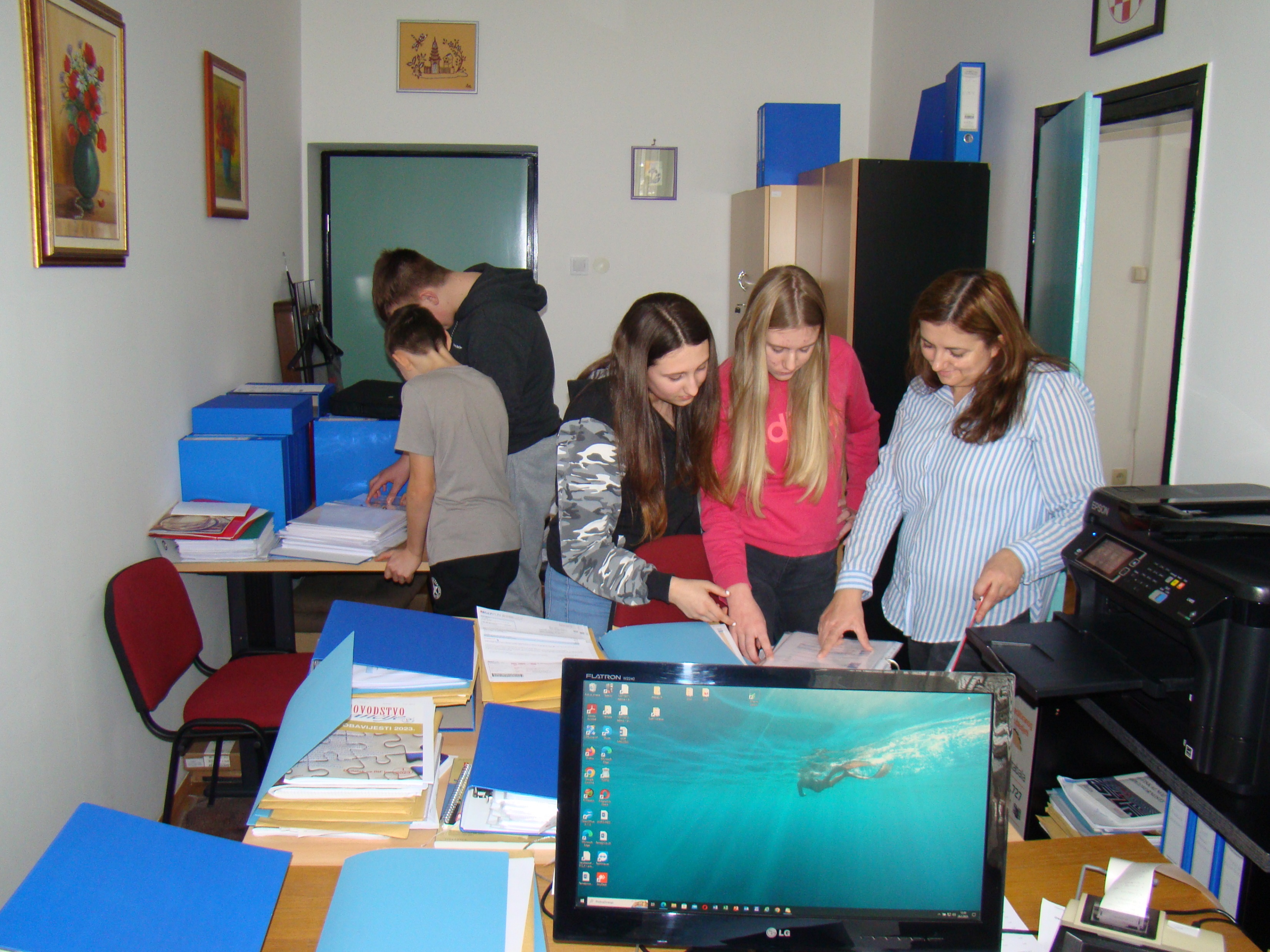 Skeniranje postojećih inventurnih listi i računa
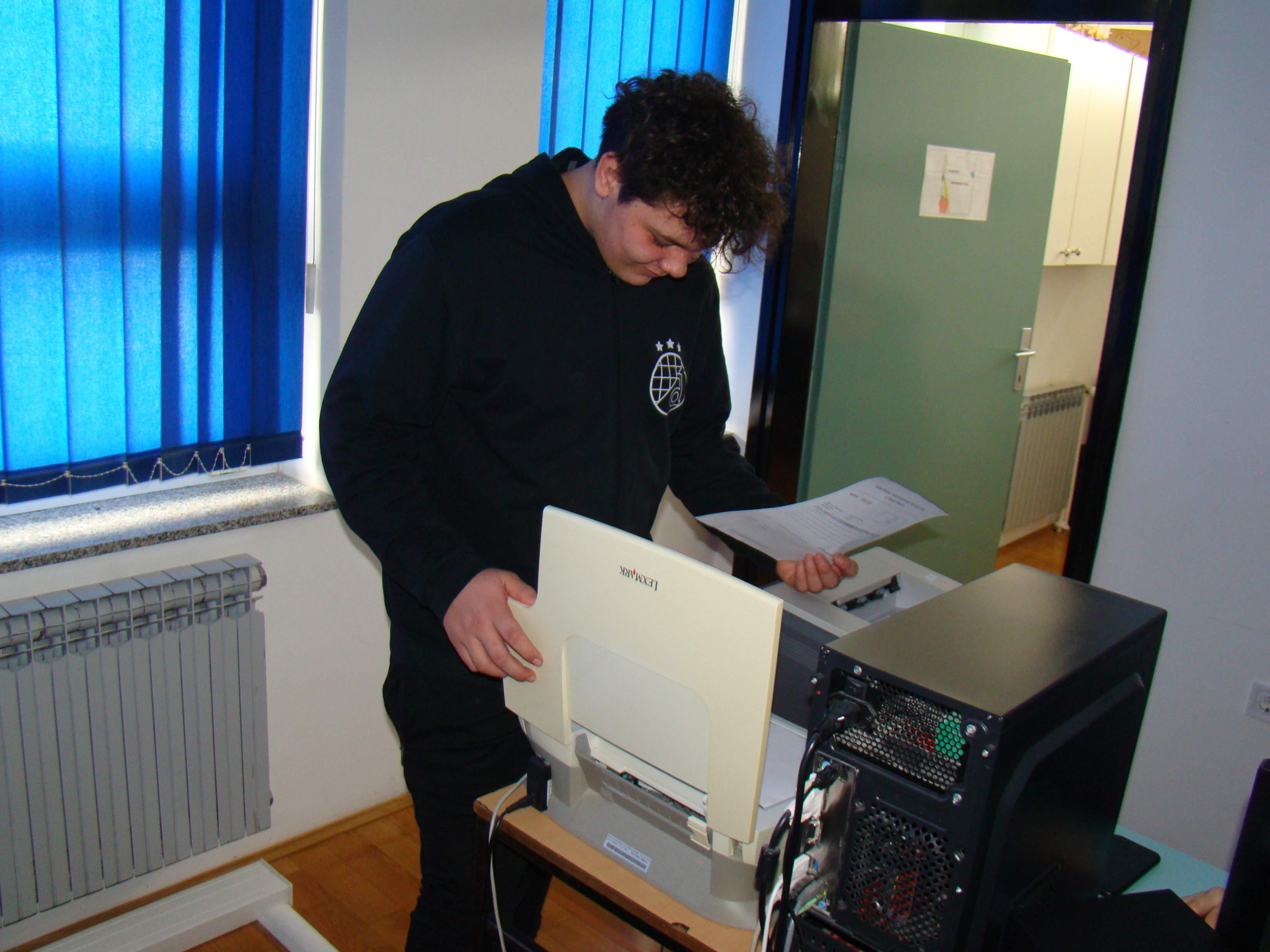 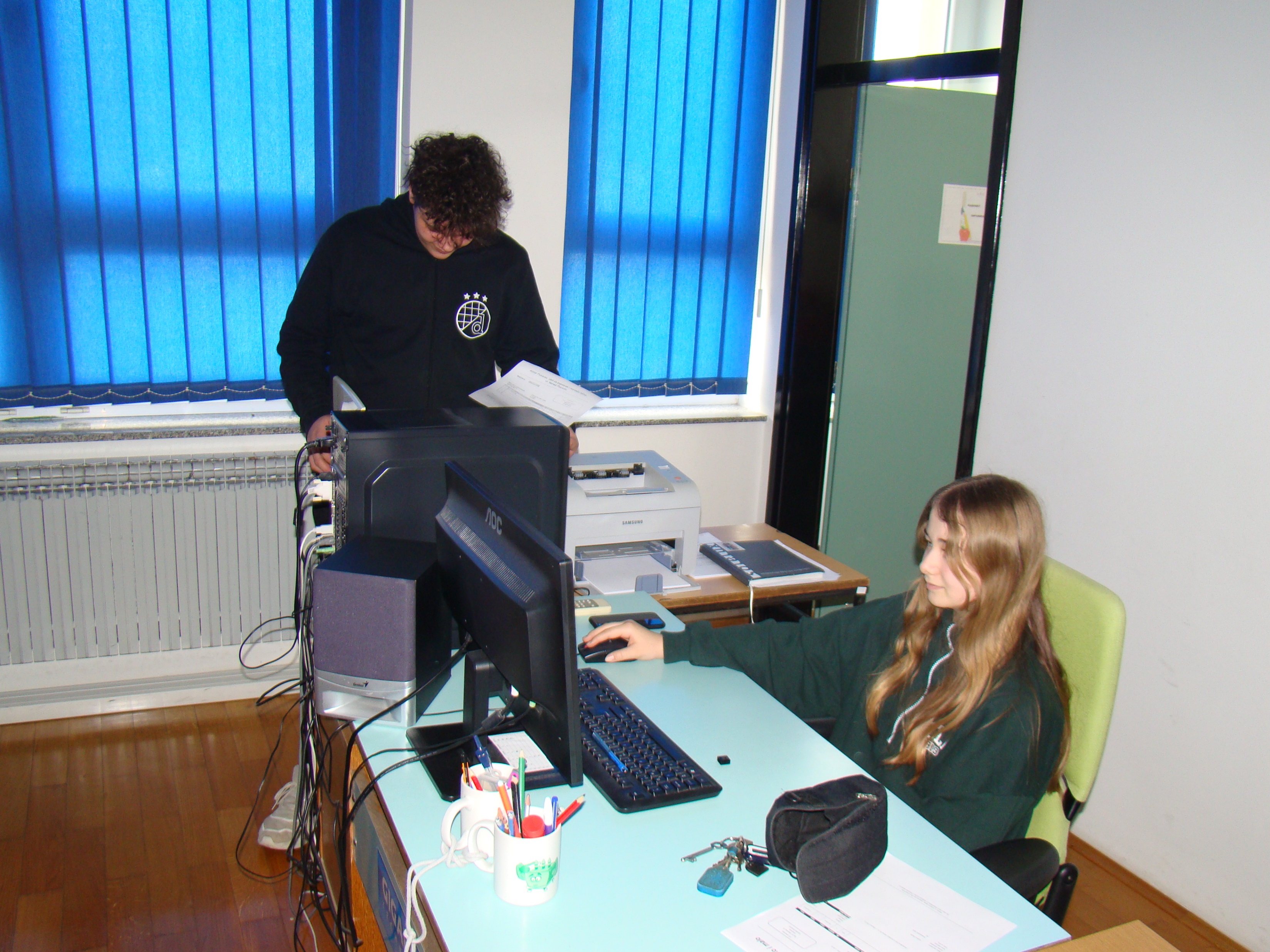 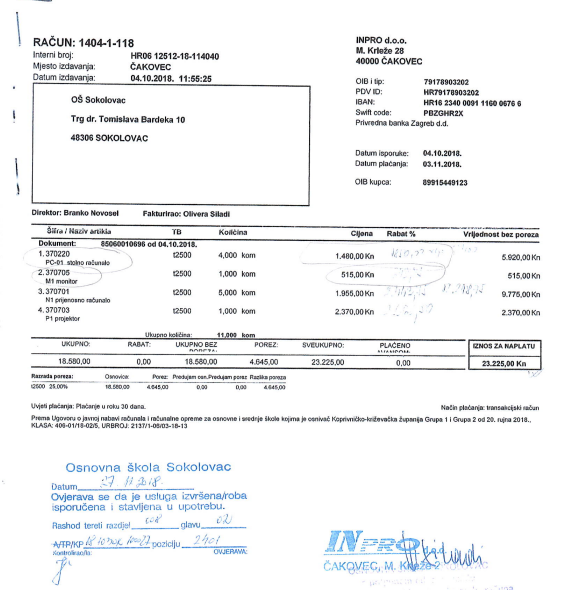 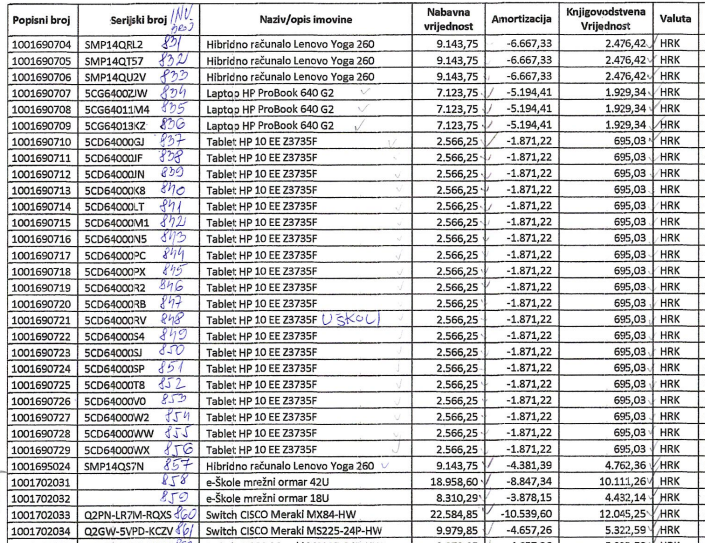 Izrada baze podataka u Microsoft Excellu
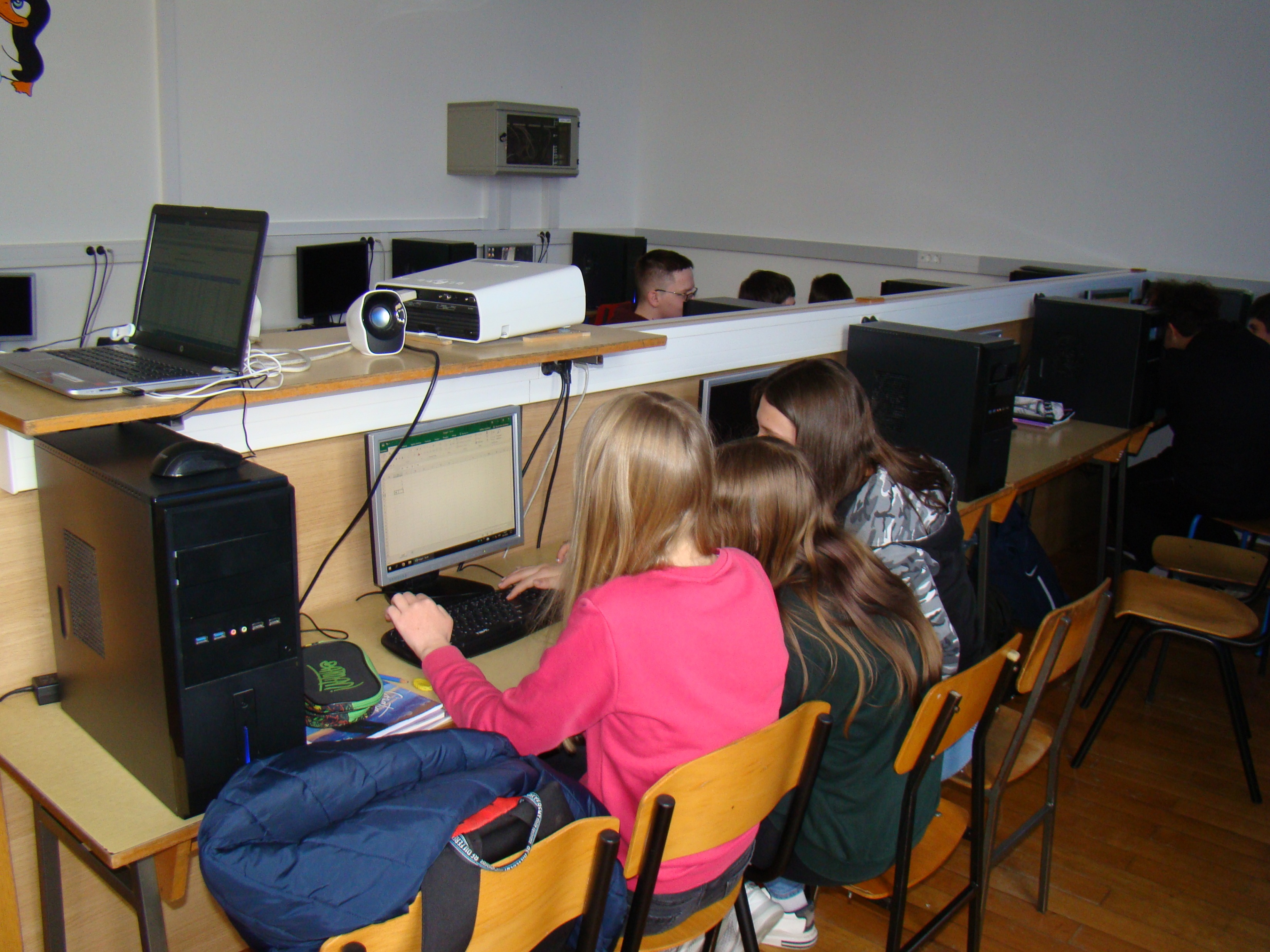 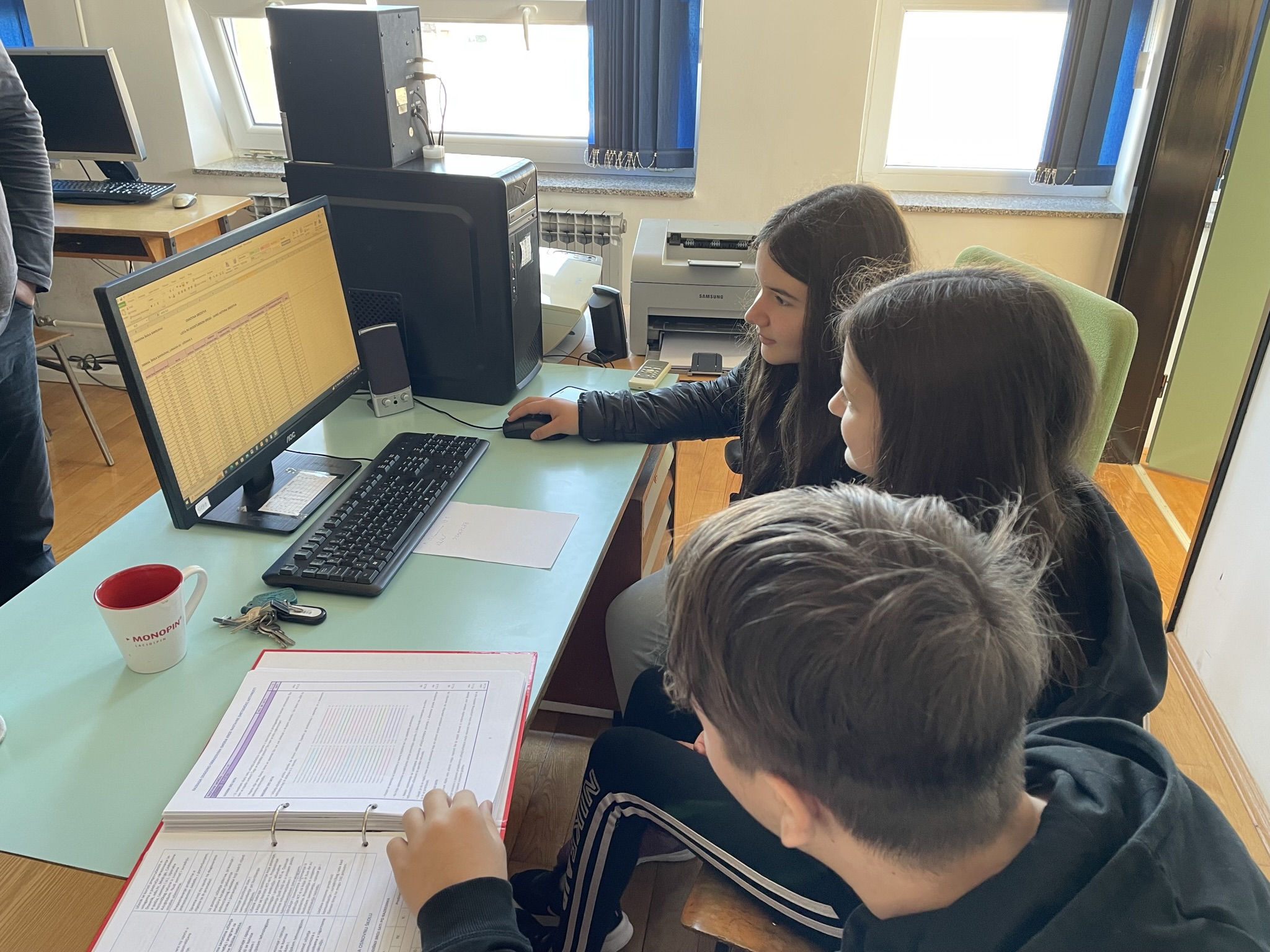 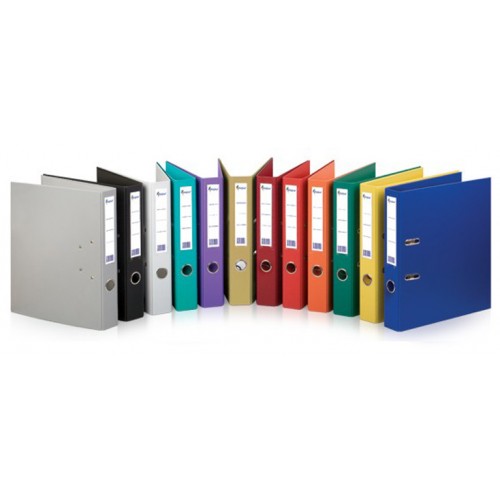 Izrada baze podataka u Microsoft Excellu
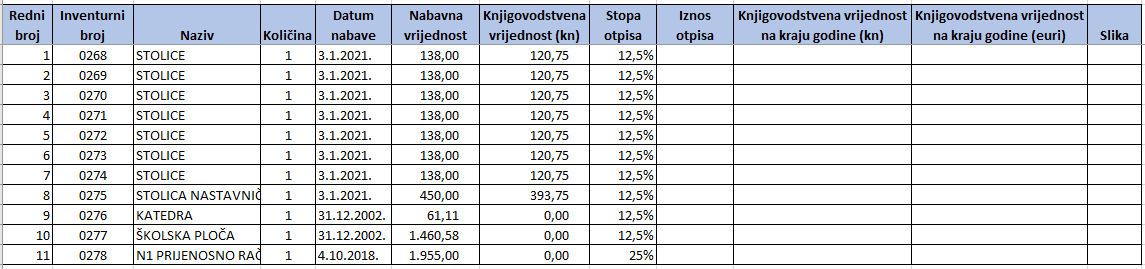 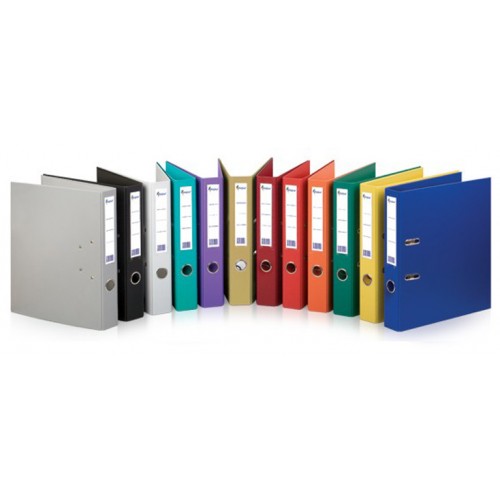 Izrada baze podataka u Microsoft Excellu
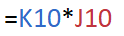 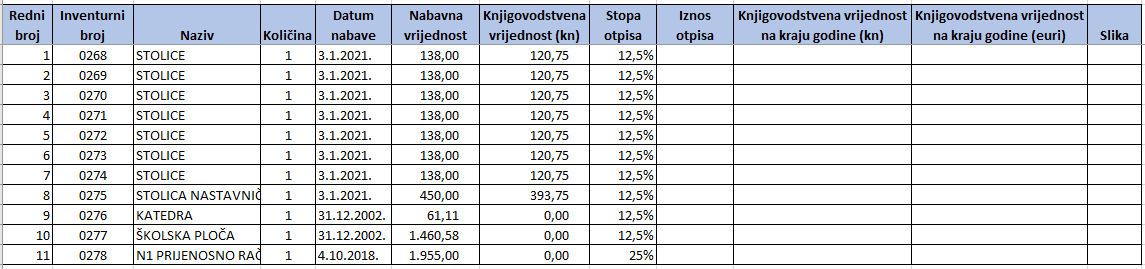 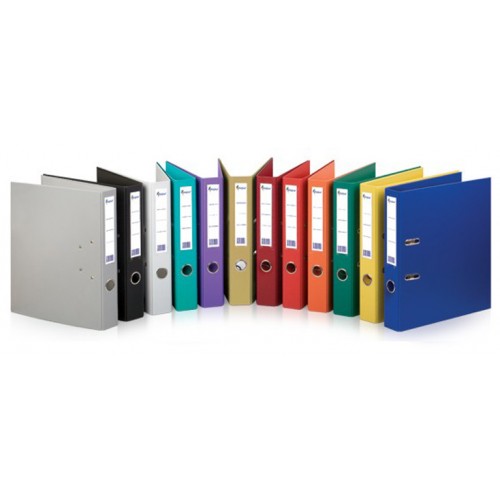 Izrada baze podataka u Microsoft Excellu
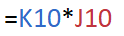 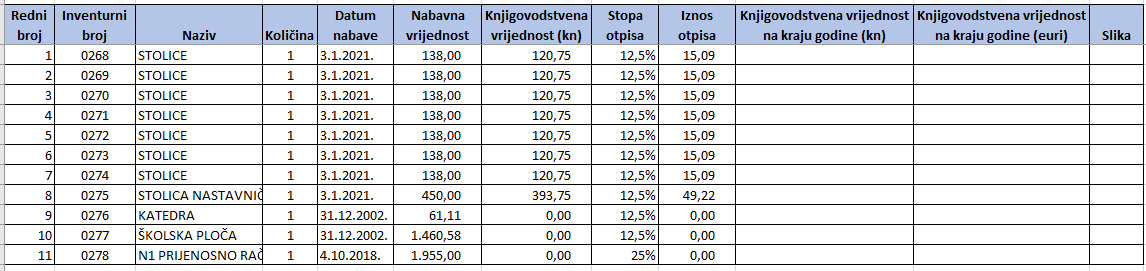 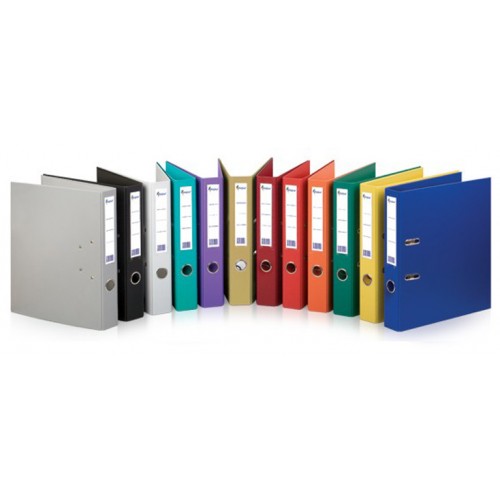 Izrada baze podataka u Microsoft Excellu
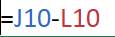 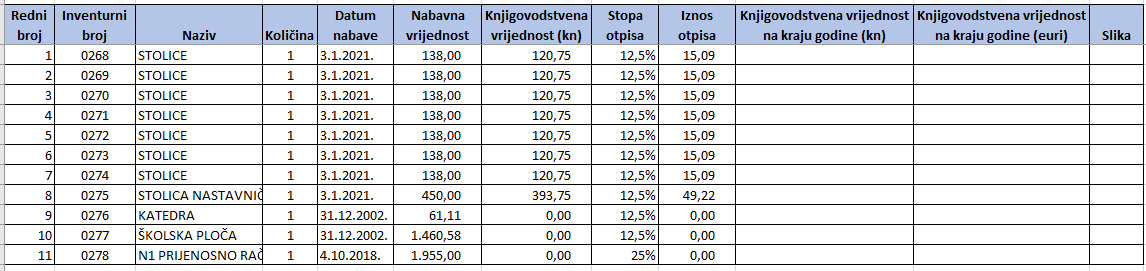 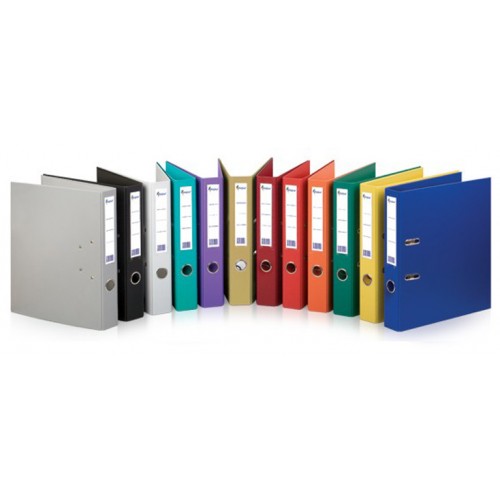 Izrada baze podataka u Microsoft Excellu
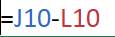 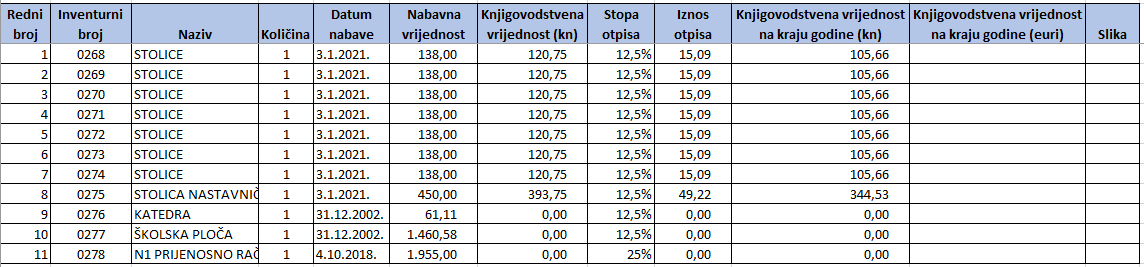 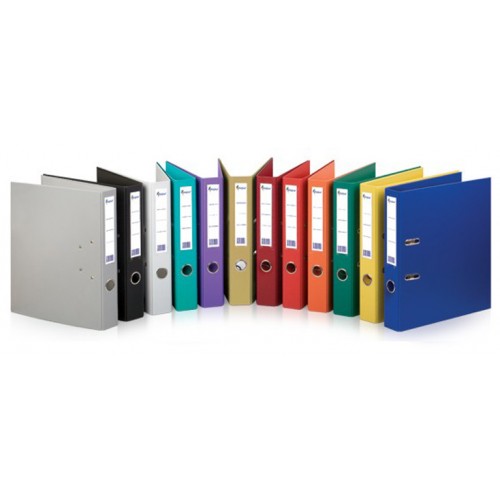 Izrada baze podataka u Microsoft Excellu
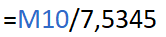 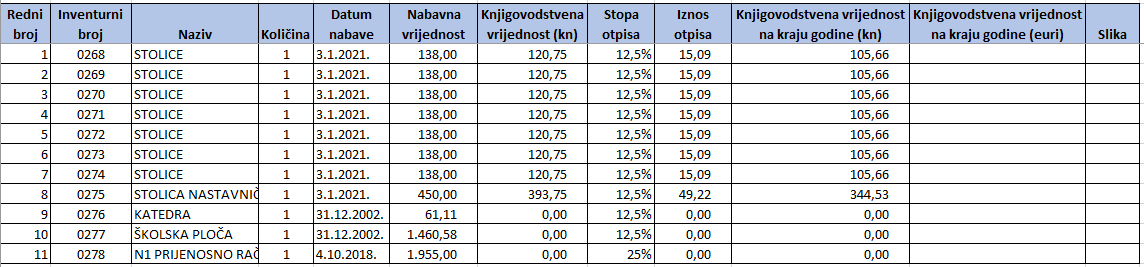 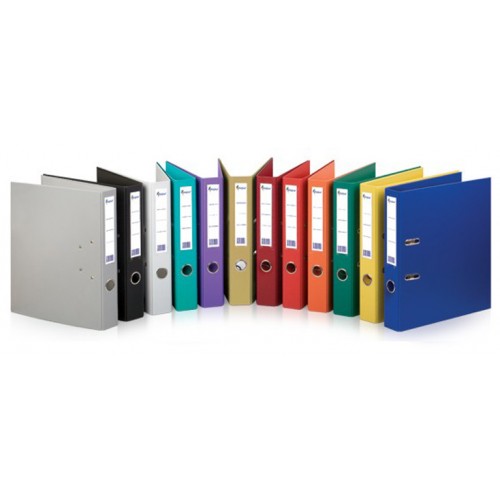 Izrada baze podataka u Microsoft Excellu
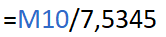 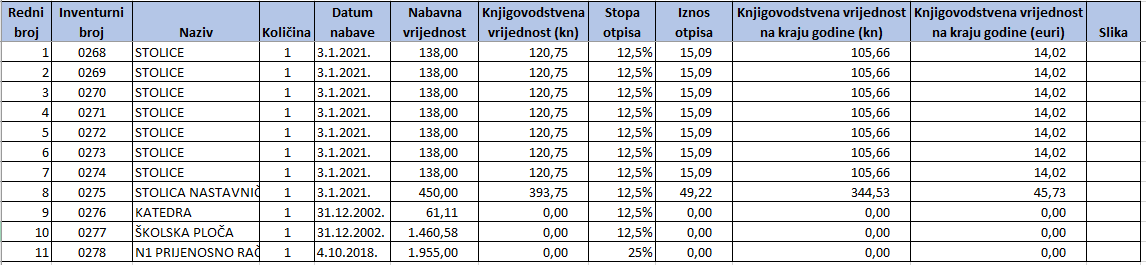 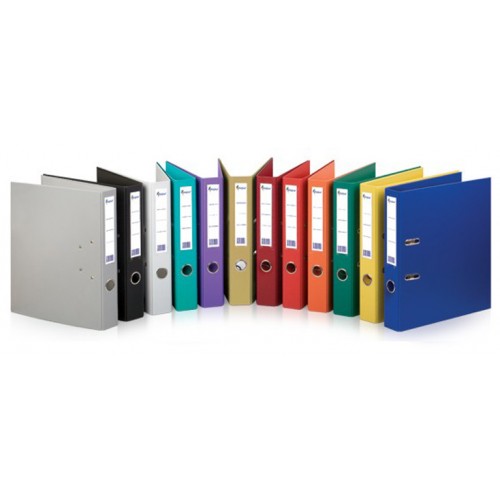 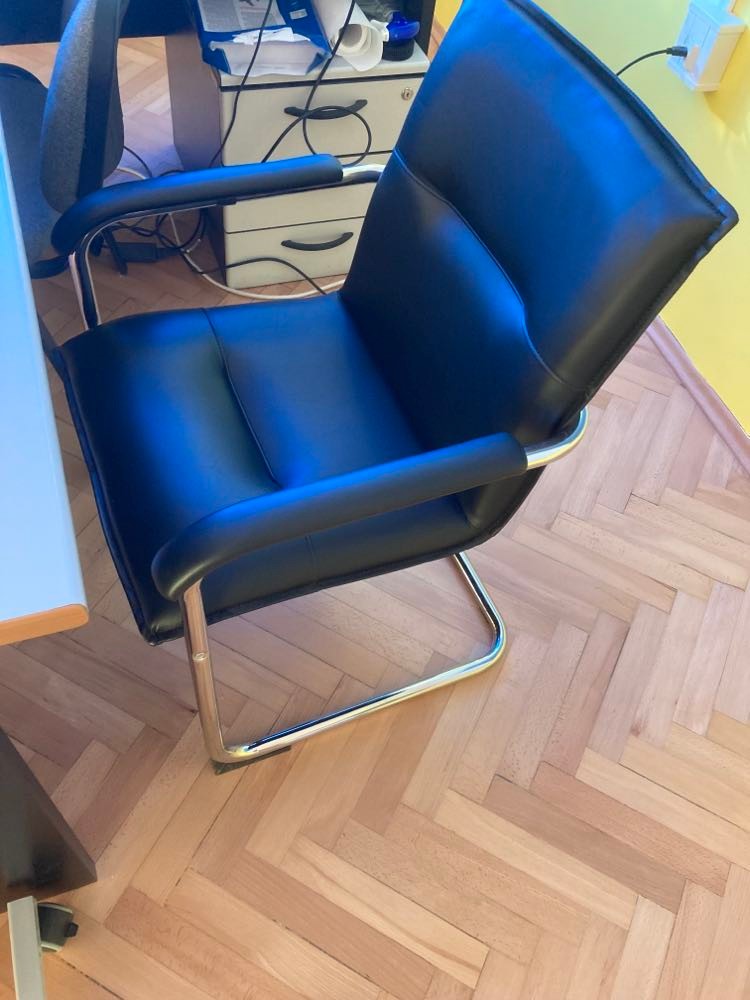 Dodavanje poveznice na fotografije
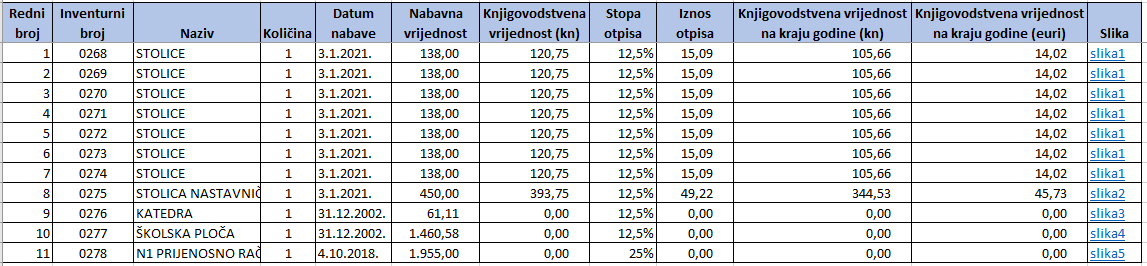 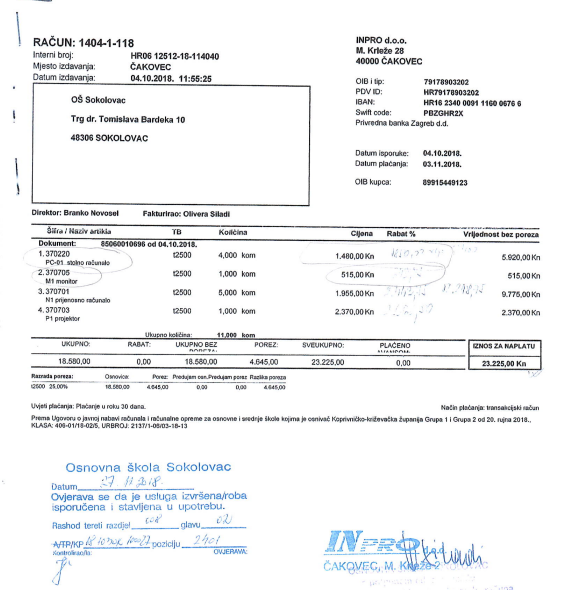 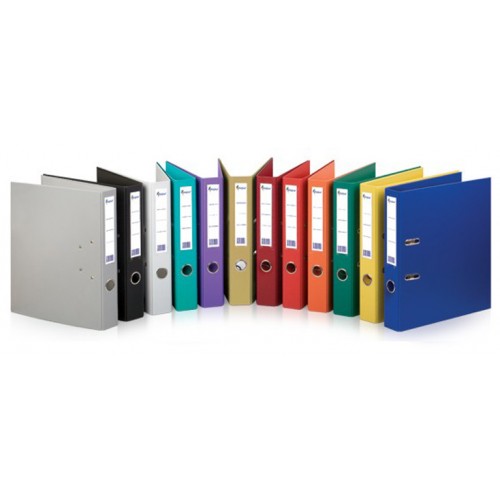 Dodavanje poveznice na račune
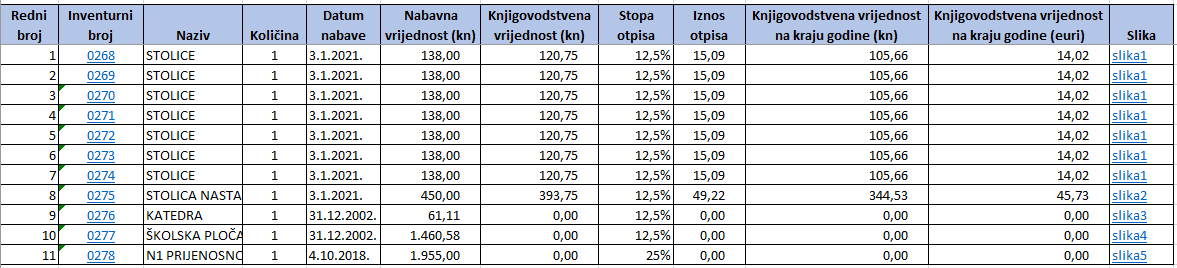 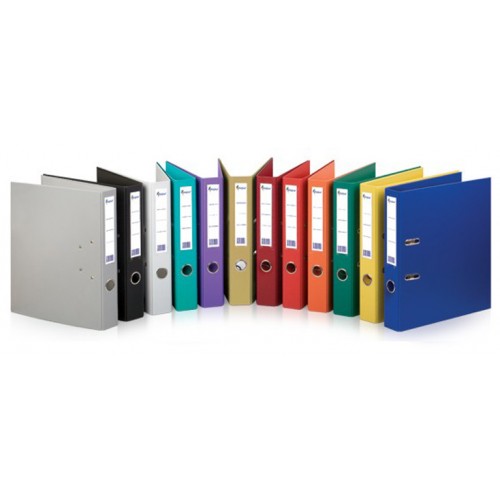 Kako nam Inventurko pomaže?

Lakše pretraživanje i pronalaženje podataka o inventaru škole
Brže snalaženje kod inventure
Što su naši učenici zaključili?

Vrijednost opreme u školama vrlo je mala
Potrebno je više ulagati u opremu u školama
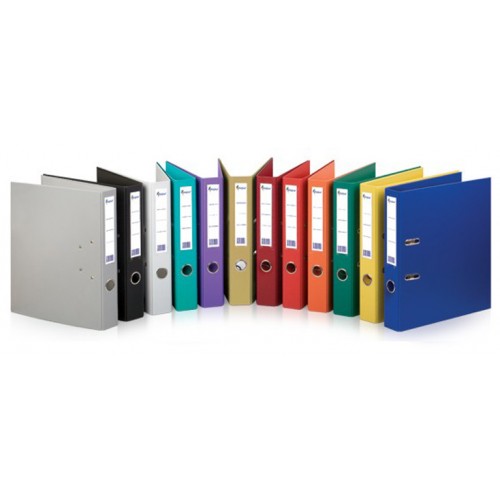 Vijek trajanja
Prezentacija rada
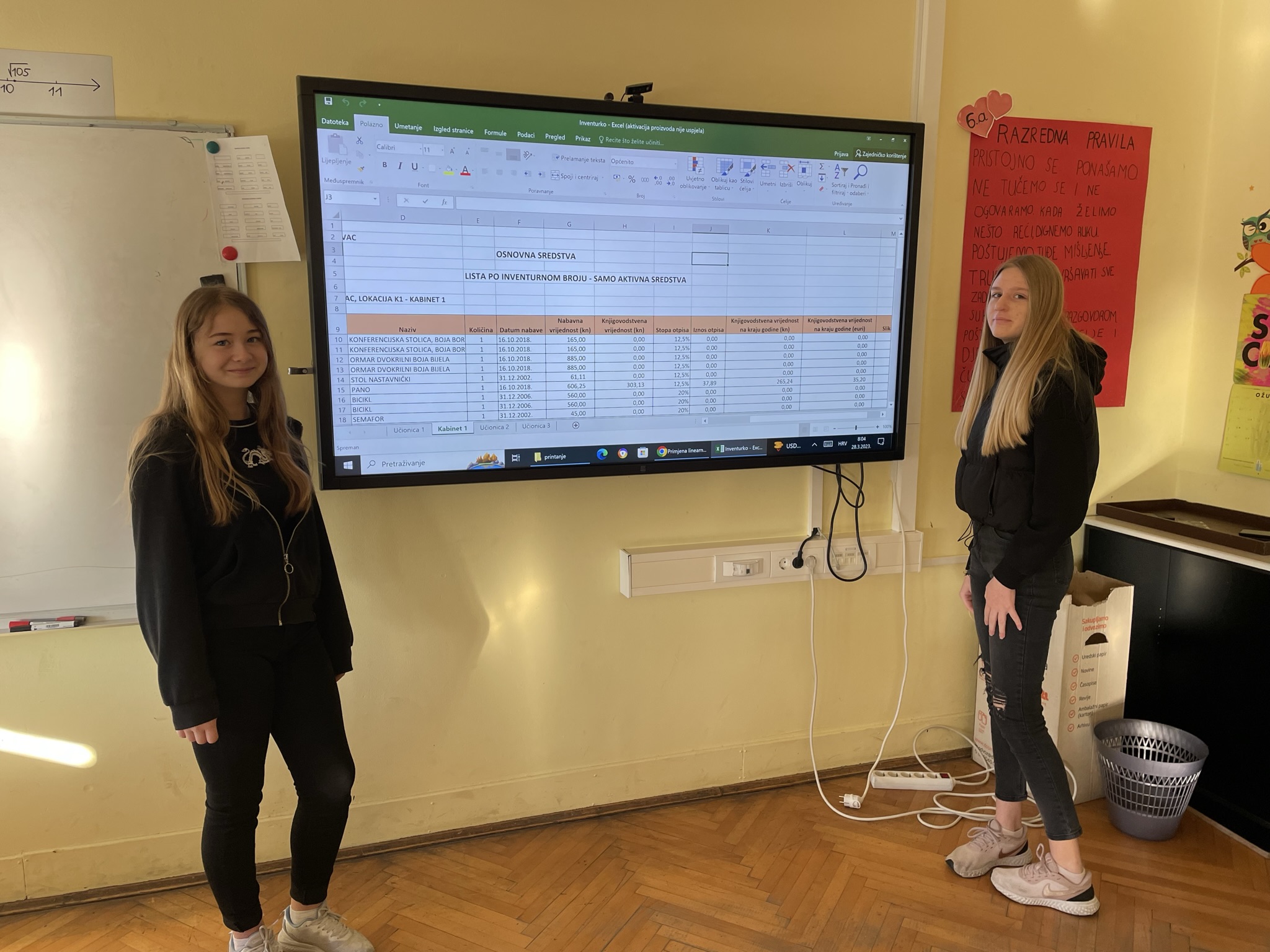 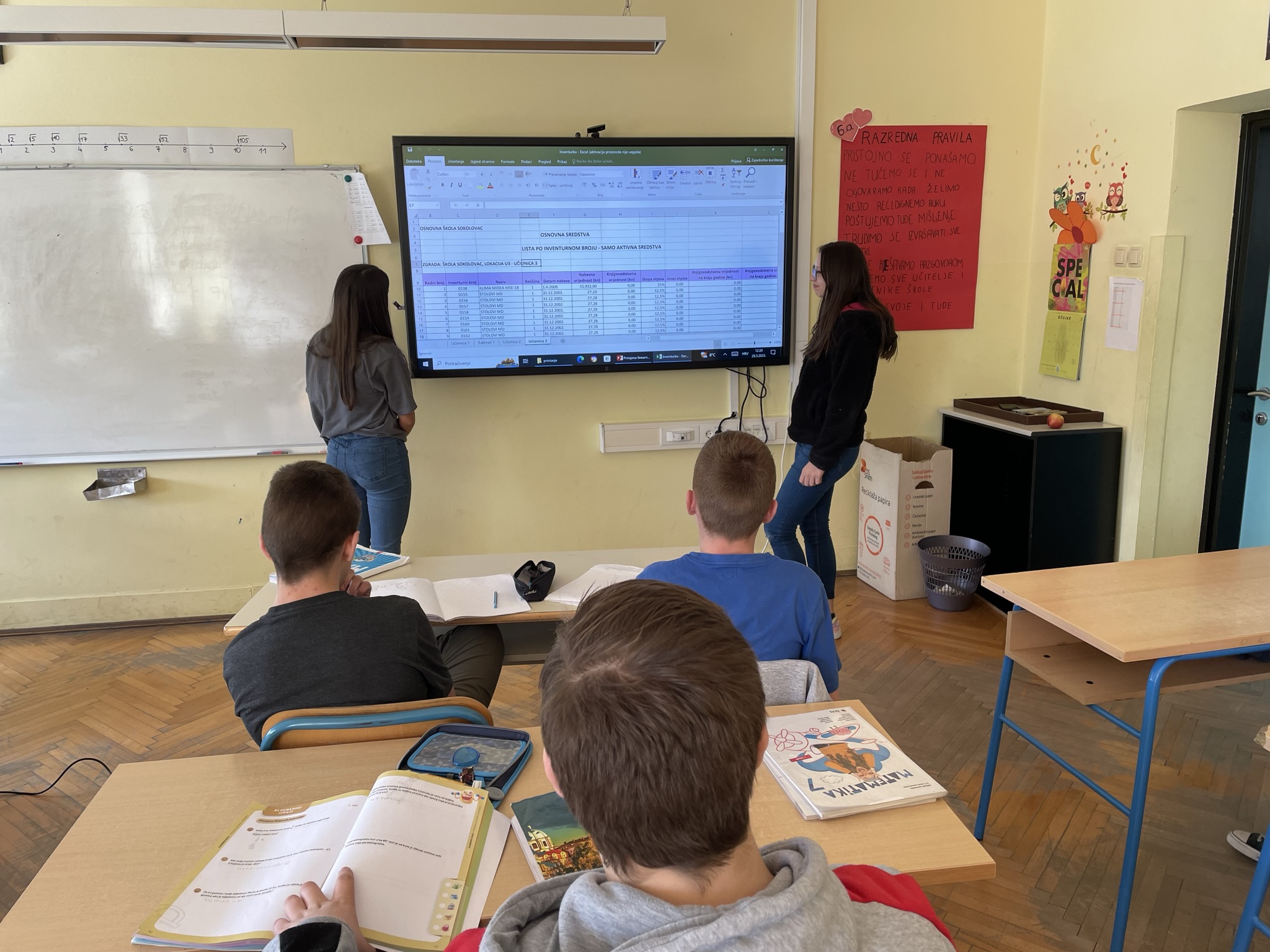 Hvala na pažnji
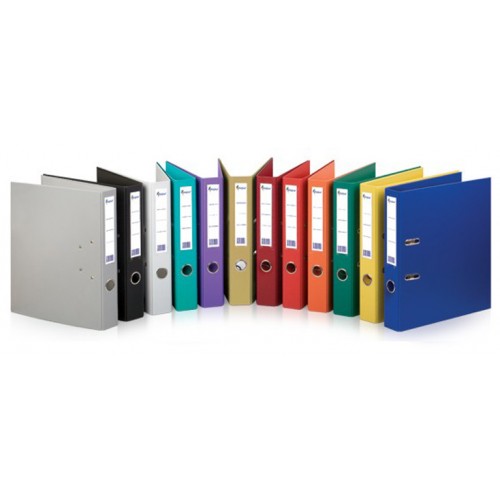